Research Paper Analysis
Some Techniques Used for Processing Bengali Corpus to Meet New Demands of Linguistics and Language Technology  by Niladri Sekhar Dash
Corpus Linguistics
One of the seventh most widely spoken languages in the world.
With around 230 million native speakers and 37 million L2 .
Bengali/ Bangla Language
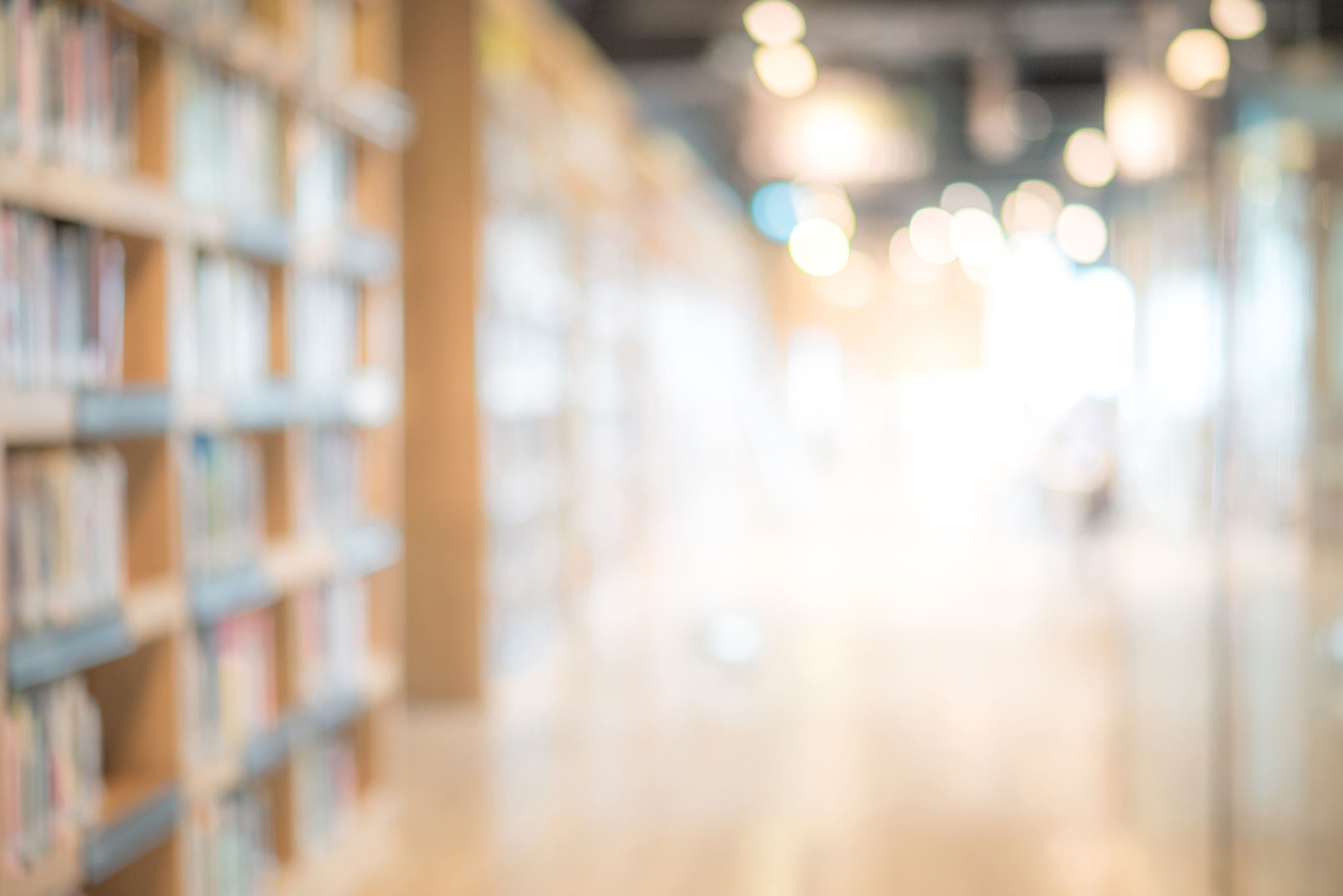 Bangla Corpus Linguistics
The utility of a language corpus is drastically enhanced when it is properly processed in various ways for retrieving relevant linguistic information to be used in language description and analysis as well as in various applications related to applied linguistics and language technology. Unfortunately, the text corpora developed for the Indian languages are not yet processed properly for making them useful for the tasks related to both mainstream linguistics and natural language processing.
Some Techniques Used for Processing Bengali Corpus to Meet New Demands of Linguistics and Language Technology
Frequency refers to the number of occurrences .If a word, phrase tag etc. has a frequency of 10 ,it means it was found 10 times or it exist ten times. It’s an absolute figure, not calculated using any particular formula.

a) Alphabetic frequency count, and 
(b) Numerical frequency count
Frequency Counts
A process of indexing words used in a piece of text. It enables us to
display the total list of occurrences of words in its own contextual
environment.

                                          
Yields varieties of information which are not available through intuition.
Used in dictionary compilation.
Provide relative frequency of the items, their distributions if complemented with a range of statistical tools.
Concordance of Words
Lexical collocation is a well-known linguistic phenomenon of a natural language. 
Defined as the “occurrence of two or more words within a short space of each other in a text” (Sinclair 1991: 170)
This is used to evaluate the argument that claims that our mental lexicon is made up not only with single words but also with larger multiword units — both fixed and variable.
Lexical Collocation
Helps to identify all the occurrence variations of the key word that have been selected in a corpus.
 presents results of a search for the contextual environments in a way that may help to define usage patterns of the key word regarding its contexts.
Convenient and useful in analysis of idioms, phrases, clauses, and proverbial expressions, which require additional texts and contextual information for their understanding.
Key-word-in-context (KWIC)
6. Local Word Grouping
Aims at throwing lights on patterns of use of words, idioms, phrases and other language properties from different perspective.
Lemmatization involves identification of part-of-speech of words used in a piece of text and reducing them to their respective lexemes — the headword that we look for in a dictionary (Dash 2006)
Lemmatization of Words
a kind of annotation which allows us to carry out syntactic analysis of sentences collected in a corpus in accordance with the grammar of a language.
Operated after the completion of grammatical annotation.
in a parsed corpus, information is provided for identifying the structural relationships of words, word-groups, phrases, and clauses etc. used within a sentence
Parsing Sentences
Proper identification of words used in a sentence, 
Assignment of appropriate syntactic description to the words, 
 Identification of boundary of phrases and clauses, 
 Allocation of groups to clause components, 
 Grouping phrases and clauses to identify syntactic constituents of a sentence, and 
Naming of the constituents accordingly.
Basic Goals of Parsing
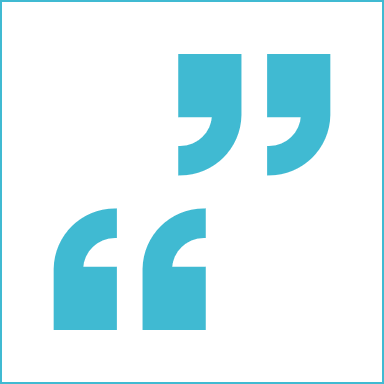 Takeway
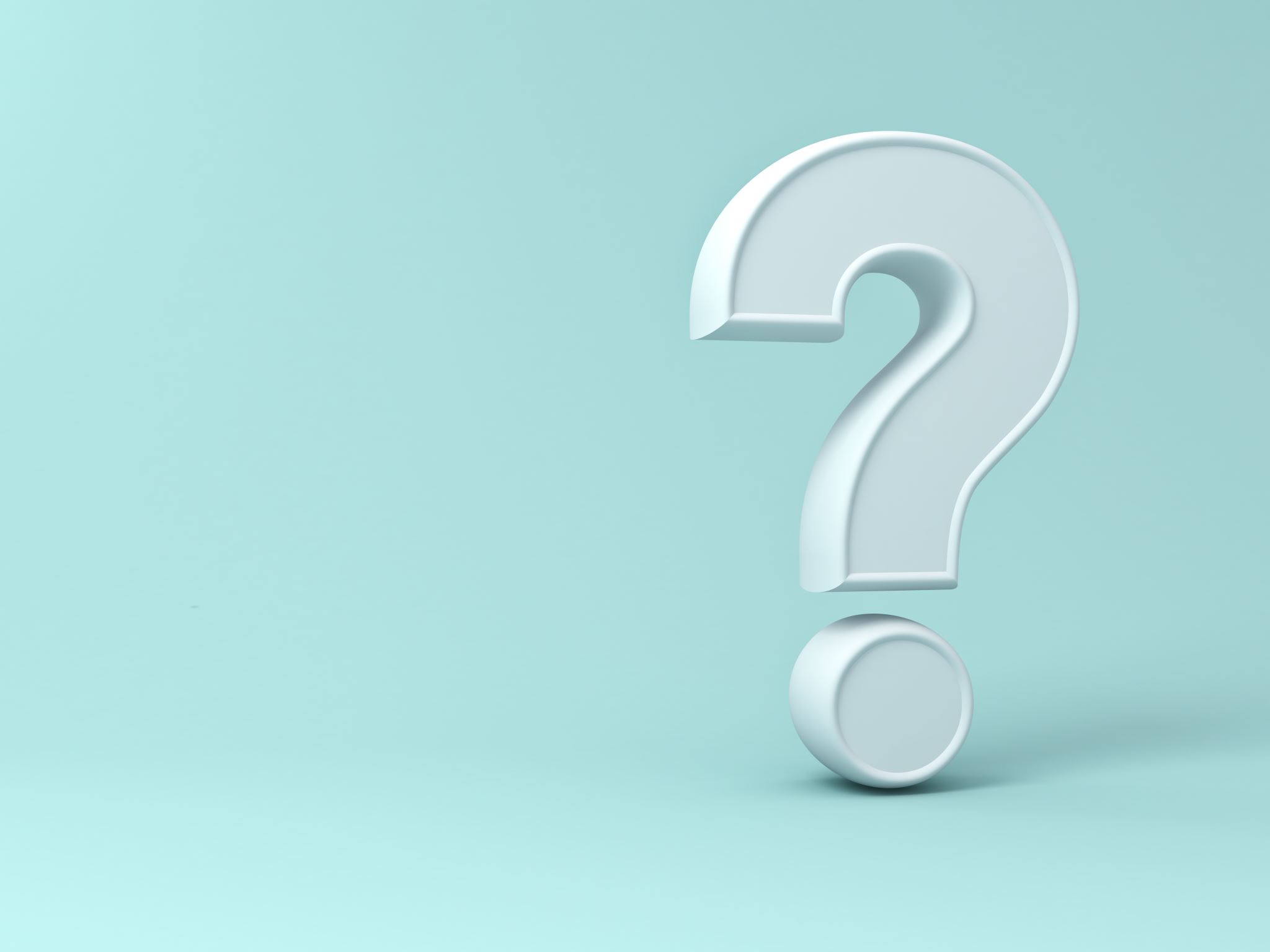 Questions?